BIBLE FINAL EXAM
50 points

Know:
Know Philippians 2:5-8; I Tim. 6:8-9)
Review Lessons 9, 10, 11, 13, & 14 in your book.  Study the questions!
Study your notes.
Philippians 2:5-8
Let this mind be in you, 
Which was also in Christ Jesus: 
Who, being in the form of God, 
Thought it not robbery to be equal with God: 
But made himself of no reputation, 
And took upon him the form of a servant, 
And was made in the likeness of men: 
And being found in fashion as a man, 
He humbled himself, and became obedient unto death, 
Even the death of the cross.
1 Timothy 6:8-9 

And having food and raiment 
Let us be therewith content. 

But they that will be rich 
Fall into temptation and a snare, 
And into many foolish and hurtful lusts, 
Which drown men in destruction and perdition.
[Speaker Notes: Perdition=eternal punishment and damnation]
1 Timothy 6:10 (Extra Credit for Test 2)
For the love of money is the root of all evil: which while some coveted after, they have erred from the faith, and pierced themselves through with many sorrows.
[Speaker Notes: Perdition=eternal punishment and damnation]
Jeopardy
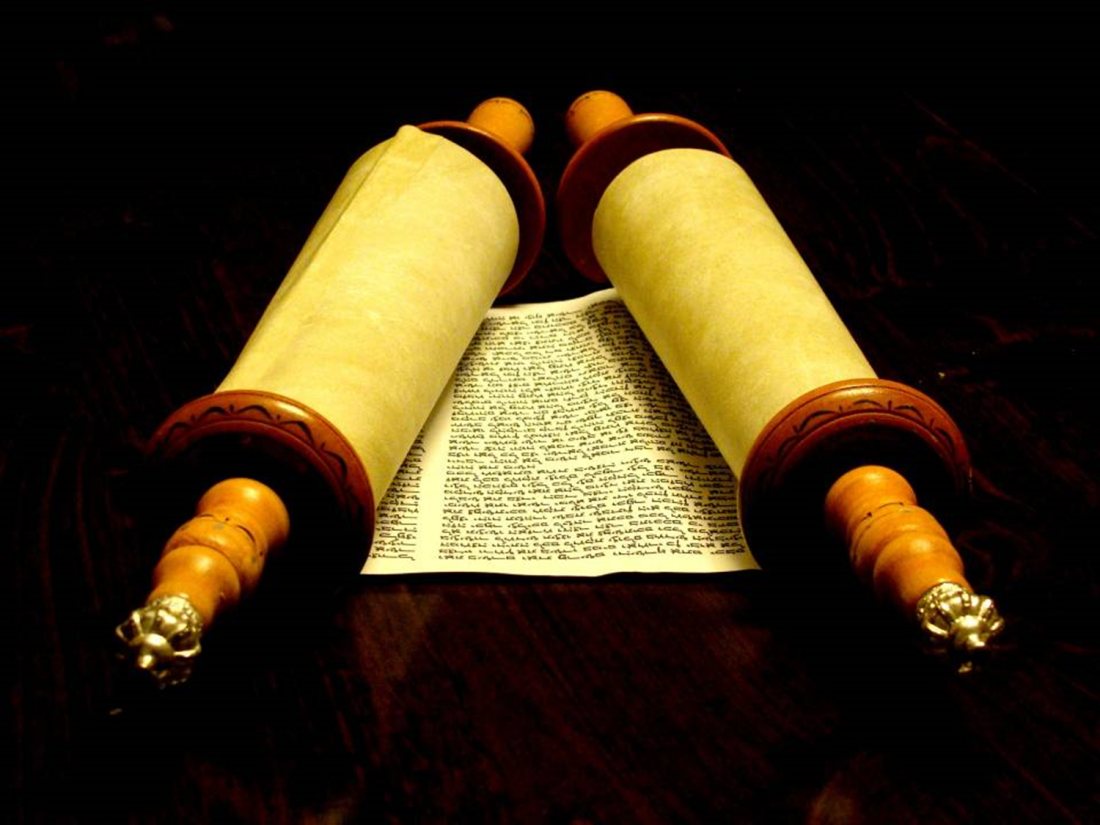 NT Review
Categories
I Timothy
Philippians
Verse Challenge
Teacher Trivia
Return
Philippians
10
20
30
40
50
Return
10 points
Who were Paul’s first converts in Macedonia?
the Philippians
Return
20 points
What was Paul’s reaction in prison when he heard that others were spreading the gospel out of envy?
He rejoiced!
Return
30 points
Theme of Philippians:  “Every Christian should be a __, following the example of Christ.”
servant
Return
40 points
Paul had an amazing resume. Name 2 major privileges that he enjoyed.
Hebrew of the Hebrews, tribe of Benjamin, Roman citizenship, Pharisee, persecutor of Christians, keeper of the law, smart, powerful speaker/writer, etc.
Return
50 points
Paul desired to know the __of Christ’s sufferings. 
fellowship
Return
Verse Challenge
10
20
30
40
50
Return
10 points
Not of __ lest any man should boast. (Eph. 2:9)
works
Return
20 points
If ye then be risen with Christ, seek those things which are ___. (Col. 3:1)
above
Return
30 points
Let this __ be in you, which was also in Christ Jesus. (Phil. 2:5)

mind
Return
40 points
He humbled himself, and became obedient unto __, even the death of the cross. (Phil. 2:8)
death
Return
50 points
But be thou an example of the believers, in __, in __, in __, in __, in __, in purity.
word, conversation, charity, spirit, faith
Return
I Timothy
10
20
30
40
50
Return
10 points
Sincerity means ___and ___in Greek.
“sun” & “judgement”
Return
20 points
What is our common purpose?
to bring glory to Jesus Christ
Return
30 points
Our safeguard against false teachers is ___.
A thorough understanding of the Word
Return
40 points
List one of the four specifics of sound doctrine?
(1) Christ is both God and man—God in human flesh. (2)The gospel of Christ is open to people of any ethnic background. (3) Salvation comes through faith in Christ alone. (4) Christ will one day return for His own.
Return
50 points
__ __ is Satan’s most powerful weapon.
false religion
Return
Teacher Trivia
10
20
30
40
50
Return
10 points
List one of the cities Miss Buiter will work in this summer.
Shanghai, Beijing, Chang Chun
Return
20 points
Miss Buiter once had to ride a bike with pumpkins in her backpack while traveling in ___(country?).
Africa
Return
30 points
Miss Buiter has __ siblings.
2
Return
40 points
Miss Buiter lives on 5th floor of CVA. Another teacher who taught for 53 years at BJA lives on the same floor. Her name is ______________.
Miss Markham
Return
50 points
This is Miss Buiter’s __ (#) year of teaching at the Academy.
14th
DONUT TIME!!!!